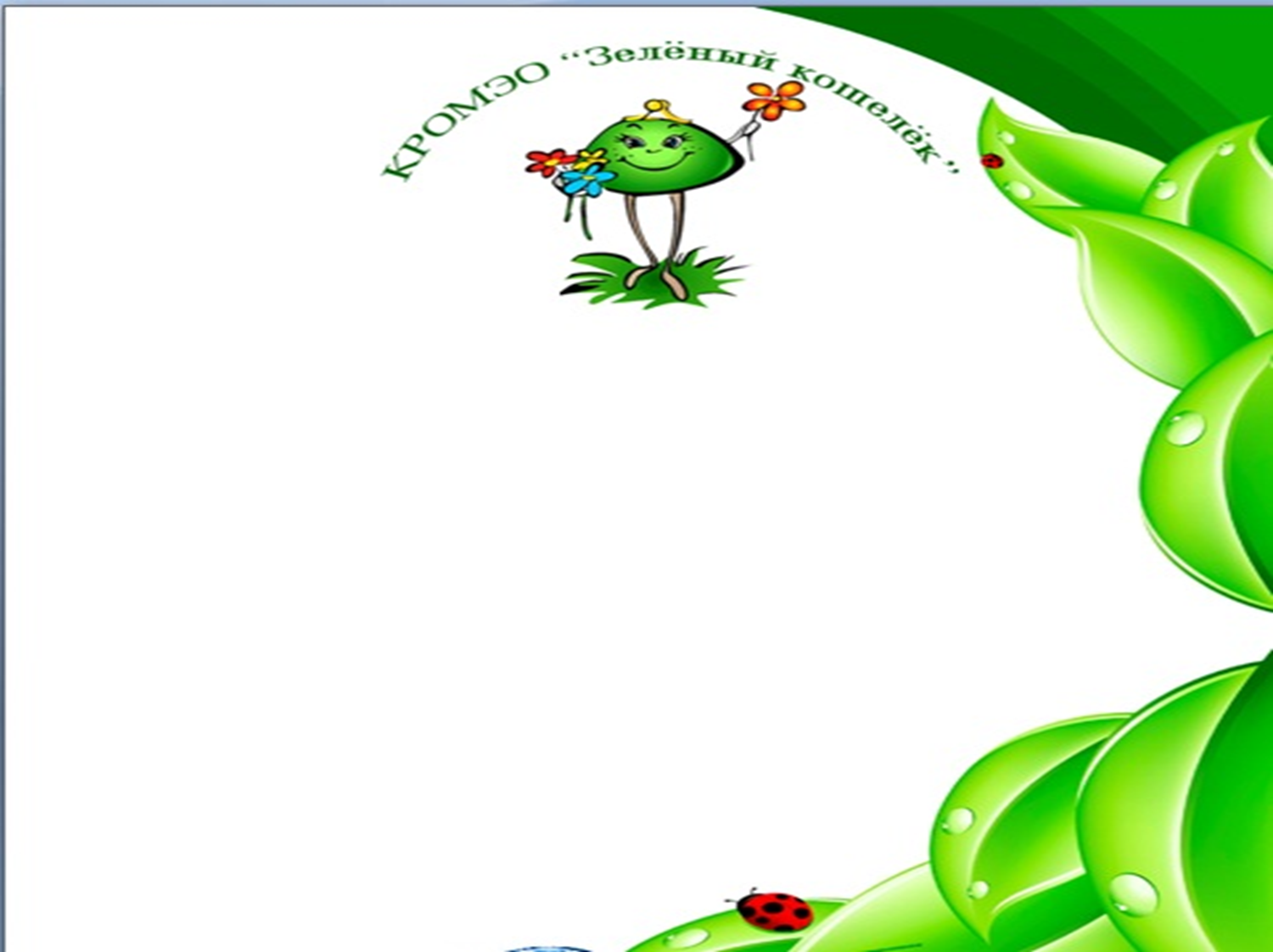 Краевой конкурс  «Мастерская Переделкино»
в  рамках   ресурсосберегающей   экологической программы   
«Зелёный кошелёк»

МБОУ Устюжская СОШ.  Красноярский край Емельяновский район
Чеховская Арина, 5 класс
Куратор: Алейникова Л.В.
2021
Почти каждая вещь имеет возможность превратиться во что-то новое, нужное, полезное.Старая футболка и трикотажные бриджи вышли из строя.Хватило мастерства, чтобы создать из них  по-настоящему стоящие вещицы.Включив фантазию и вспомнив уроки рукоделия в школе.
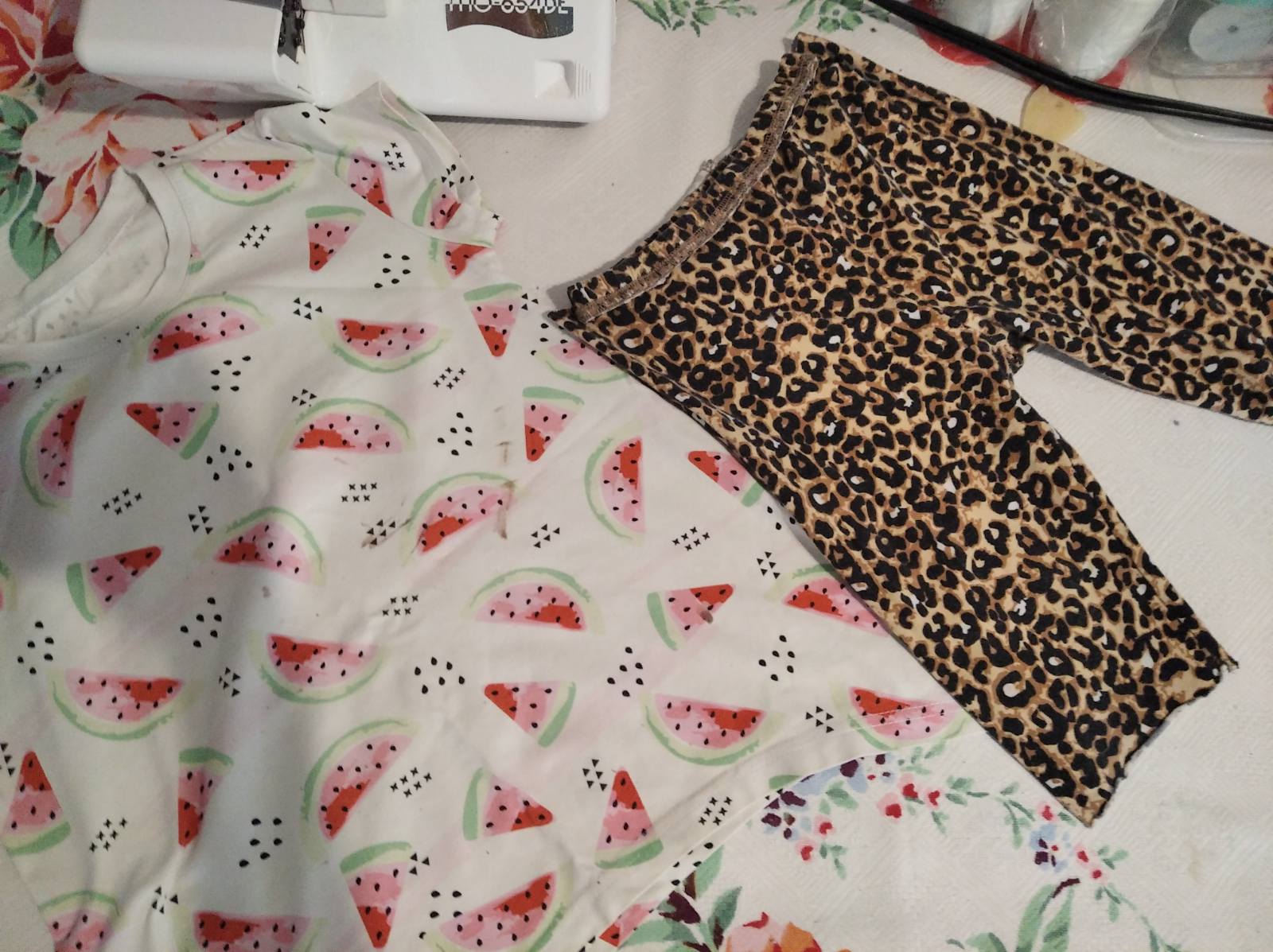 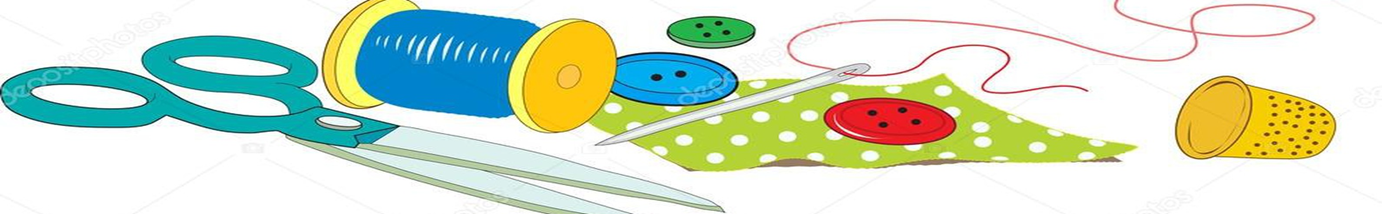 Потребовалось:
Ножницы, линейка , швейная машина, наполнитель ( синтепон).
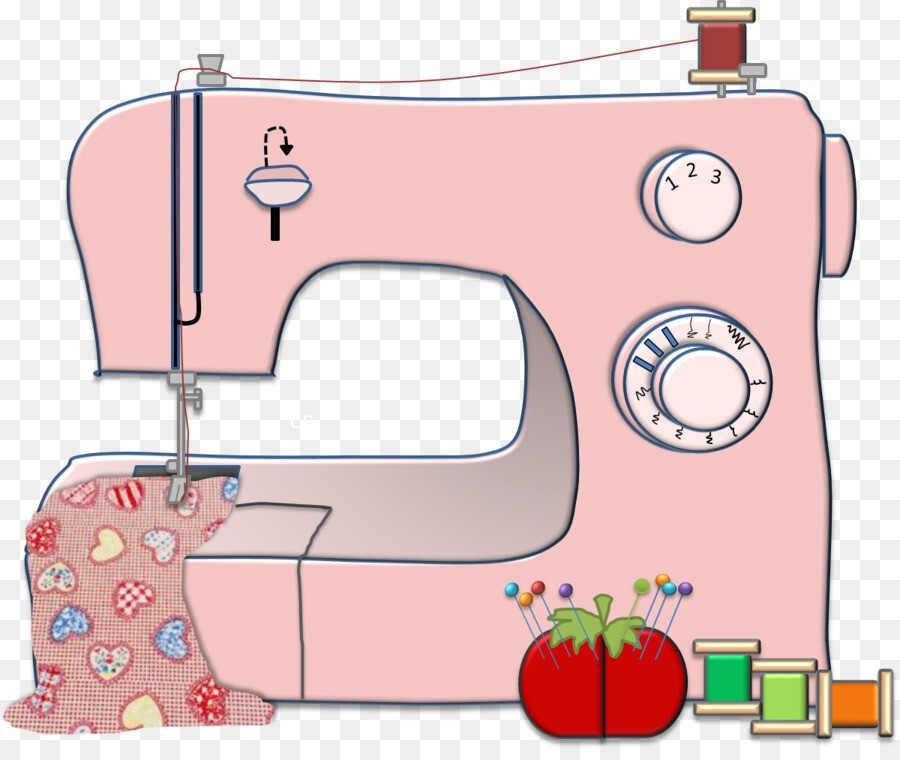 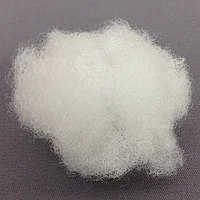 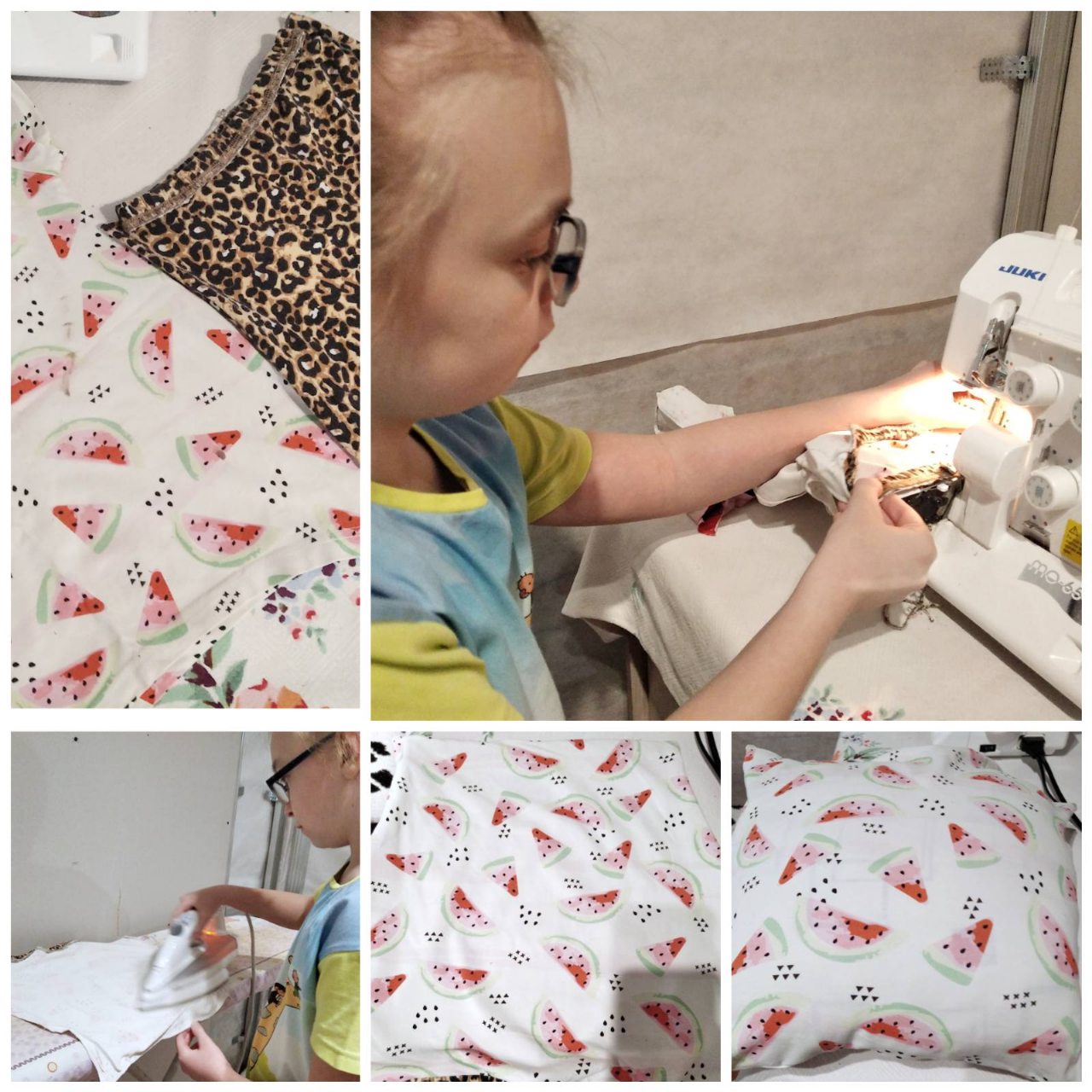 ПОЛУЧИЛОСЬ!
Мини - подушки.
Очень мягкие, удобные.
При этом без всяких затрат.
 Старым вещам дана вторая жизнь.